The 2013 Year in Reviewor…
1
John p. quirke, esq.
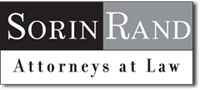 There Was Something Other Than the Affordable Care Act?
2
John p. quirke, esq.
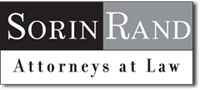 The EEOC by the Numbers
3
If you want to know where we’re going, you need to know where we’ve been
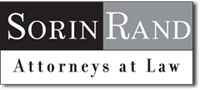 EEOC by the Numbers
4
99,412 total charges
About even with last year…which happened to be a record

Retaliation charges led the way—again
37,836—about 38% of all charges
#1 since 2009

Race
33.7%
EEOC by the Numbers
5
Sex
30.5%

National Origin
10.9%

Religion
3.8%
EEOC by the Numbers
6
Color
2.7%
Age
23%

Disability
26.5%
5 years ago, it was only 20.4% of EEOC claims

Equal Pay
1.1%
The Demise of DOMA
7
I Told you so.
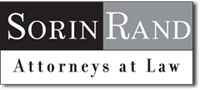 WHAT WAS DOMA, ANYWAY?
8
The Defense of Marriage Act

Enacted in 1996

Defined “marriage” strictly as a union between a man and a woman and “spouse” to only include opposite-sex partner of an individual in a recognized marriage—at least for purposes of federal law

Affected over 1,000 federal statutes, DOMA denied federal protection to individuals in same-sex marriages—even when those same-sex couples were married in states that recognize same-sex marriages.
Windsor v. Schlain
9
Estate law case affected by DOMA
Supreme Court struck down section 3 of DOMA
Could not differentiate between opposite-sex and same-sex marriages under federal law
Marriage had to be performed in state that recognizes same-sex marriages
Decision does not affect civil unions 
Did not strike down section 2, which allows states to refuse to recognize same-sex marriages
Presently, 13 states and DC recognize same-sex marriages
PA and NJ not among them.  DE does.
The Demise of DOMA
10
For companies that have employees who live in a state where same-sex marriage is recognized:
Employees will no longer have income imputed to them for an employer’s contribution to health benefit coverage for their same-sex spouse (at least for federal income tax purposes);
Employees can receive reimbursements from flexible spending accounts, health reimbursement accounts, and health savings accounts for qualified expenses incurred by the same-sex spouse;
COBRA continuation coverage will have to be given to same-sex spouses when a triggering event occurs;
The Demise of DOMA
11
For purposes of 401(k) plan administration, companies will have to recognize same-sex spouses when it comes to determining death benefits and when obtaining spousal consent for beneficiary designations;
Pension plans will be required to recognize same-sex spouses for determining surviving-spouse annuities;
Retirement plans will need the consent of a same-sex spouse to permit a waiver of the qualified joint and survivor annuity;
Companies covered by the FMLA must allow leave for employees to care for same-sex spouses with a serious health condition.
The Demise of DOMA
12
What about those companies who have employees who don’t live in states where same-sex marriage is recognized?
For strictly federal law issues, it doesn’t matter
For state law purposes, the same-sex union still not recognized as  a union, so you’re still operating under pre-Windsor rules
The Bottom Line:
Taxes
Health Care
FMLA
Social Media at Work
The new frontier
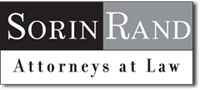 Using Social Networks to Screen Workers
Approximately 45 percent of employers questioned are using social networks to screen job candidates or employees.
Most popular sites for employers – LinkedIn, Facebook, MySpace, and Twitter
Looking for provocative photos, references to drinking and drug use, defaming prior employers, and poor online communication skills.
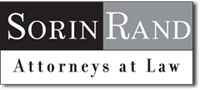 Potential Screening Problems
Invasion of privacy is not a problem, so long as you didn’t hack the account or coerce a “friend” request
You are now charged with knowledge of all the information on the applicant’s/employee’s page
Some of it may be information you don’t want
Over-reliance could cost you some good job candidates
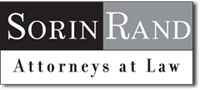 Some Protective Measures
Don’t forget the FCRA
Develop a policy that outlines what information from a social media site you will, and will not, use—and stick to it
The decision-maker never does the search
Make sure you keep it business related
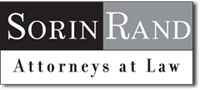 What are Employers Doing About Social Networking At Work?
Banning Access to Social Networking
Setting Restrictions on Use
Allow Unmonitored Access
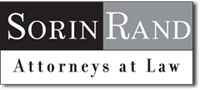 Banning Social Networking
In a recent survey, 54 percent of companies prohibit the use of social networking sites during work hours
20 percent of companies permit the use of social networking sites for work purposes only
But there’s a downside…
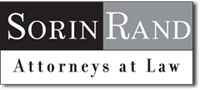 What About Companies That AllowAccess?
Like just about every other form of communication, it is incumbent on the company to train employees on the use and misuse of social media
Only 10 percent of companies in a recent survey stated they had a policy specifically directed at the use of social networks.
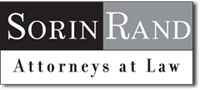 Some Questions to Ponder
Should employees be encouraged to “friend” each other
What about supervisors and subordinates
Do you encourage or discourage employees to talk about the Company
What do you do if the employee goes “off message?”
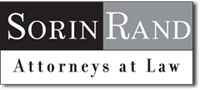 Some Questions to Ponder
Do you really want to know where your employee is 24/7
GPS tracking of company vehicles
Foursquare tracking of individuals
Ultimately, the “keep it job related” mantra needs to come into play
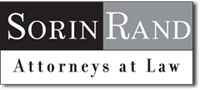 Steps To Take
Develop a strong (lack of) privacy policy
Clearly state to employees that you (reserve the right to) monitor
Provide a (lack of) privacy policy with all company-issued cell phones and computers
Develop a Social Media Policy
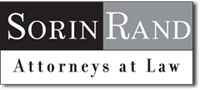 Essential Language of a (Lack of) Privacy Policy
“Given the way computers and other electronic devices (such as cell phones) work, it is impossible to guarantee that personal information sent, received, or viewed on workplace equipment can remain private.  Therefore, if you want to keep personal information truly private, do NOT use any workplace equipment for personal reasons.”
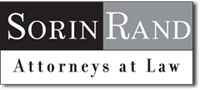 Other Privacy Policy Considerations
Make it all inclusive, to cover both the traditional and digital spectrums of the office
Watch for pitfalls in “carve outs” that are used to try to soften the harshness of these policies
Specifically mention it in the Acknowledgement
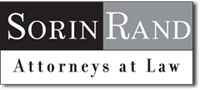 Elements of a Good Social Media Policy
25
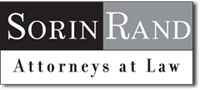 Frame the Subject
Define social media
State the Company’s stance towards the use of social media by employees to promote or discuss the Company
State the Company’s position on the use of Company equipment to access social media
Identify other Company policies in play
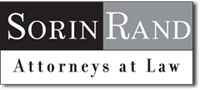 Identify Legal Issues
The employee is legally liable for anything posted online
Avoid harassment and discrimination 
No misappropriation of copyrighted materials
Compliance with FTC guidelines
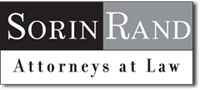 Identify Prohibited Topics
No disclosure of Company’s intellectual property or confidential information
No use of copyrighted materials without permission and attribution
No false statements about competitors
No statements that could cause damage to the Company’s reputation
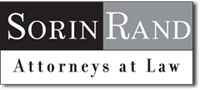 Outline Social Media Best Practices
Separate work and business communications
Transparency in identification and company affiliation
If the employee posts something about the Company:
Must include a disclaimer
Subject to Company review
Truthfulness
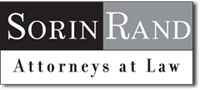 Outline Social Media Best Practices
Manage personal information
Respect the privacy of others
Fix mistakes
Don’t pick fights
Reminder that everything you post on-line will be there virtually forever.
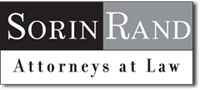 Facebook-based Terminations
31
Preserve evidence—the right way
Do your investigation—just as you always would
Check them pesky NLRB rulings
Think ADA (and all the other discrimination rules, too)
Consistency—mostly
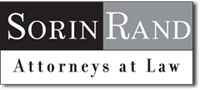 The Last Word
Training
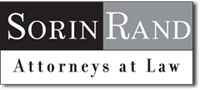 And, While We’re At It:BYOD
33
The really new frontier
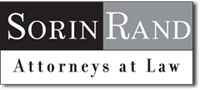 The World of BYOD
34
By 2020, employees at 85% of all U.S. companies will be using their own devices for work purposes
Lowered expenses
Higher employee engagement
The end of the “two pocket” problem
Faster use of new technology
The dreaded downside	
All your company secrets are on your employee’s device
Employee privacy clashes with technology
It’s all about security
Flexible solutions
No “one size fits all” policy
Combination of technology and policy fixes
The World of BYOD
35
Technology fixes constantly changing, but right now, consider programs that “split” memory into “work” and “play” sides
Policies will play a key role in BYOD
Who owns what information on the device?
What rights does the employer have over the phone?
Who pays for what?
What is the protocol when the employee leaves?
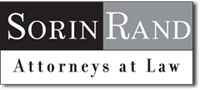 The FMLA:  What’s Old is New Again—and Still Costly
36
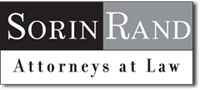 Dollar v. Smithway Motor Xpress, Inc.
37
Basic facts
Ms. Dollar was a “driver manager”
Good performance, but spotty attendance
Attendance noted on her performance reviews
In June 2007 (the wheels of justice grind slowly—ed.), Ms. Dollar has a bout of severe depression
Goes to emergency room, then mental health center
Prescribed meds., and time off from work
That kicks off a series of time off requests that keep getting extended as a result of doctor’s notes
Doctor says “stay out until July 9”
Company says “be back here by July 3 or no job”
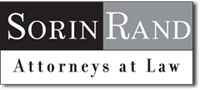 Dollar v. Smithway Motor Xpress, Inc.
38
Company terminates
Ms. Dollar sues under the FMLA
Company defense: She never asked for FMLA leave
HELD:  An employee’s repeated, conspicuous, and documented assertion of the need for leave due to a medical condition is sufficient notice to trigger the employer’s obligation to designate time off as FMLA-qualifying
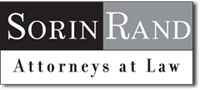 Criminal Background Checks:  What’s Old is New Again—and Still Costly
39
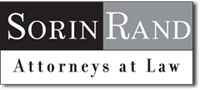 The EEOC’s View on Criminal Background Checks
40
Earlier this year, EEOC issued updated enforcement guidance
First update in 22 years
Cited several trends
Significant increase in percentage of Americans who had “a brush with the law”
1991: 1.8% had served jail time
At present rates, 6.6% of all Americans will serve jail time 
Significant race disparities
1 in 17 white men; 1 in 6 Hispanic men; 1 in 3 African American men
The EEOC’s View on Criminal Background Checks
41
Prevalence of background checks has jumped
73% of employers perform checks on all job candidates
9% do selective checks
Only 7% do not do any check at all
(No idea what the other 11% are doing)
Disparate “Impact” vs. Disparate “Treatment”
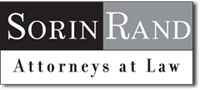 The EEOC’s View on Criminal Background Checks
42
As with many employment laws, the key is to be “fact specific,” not “one size fits all”
Compare the nature of the job to the nature of the offense
When did the offense occur
Were  there extenuating circumstances to consider
Other steps
IGNORE ARREST RECORDS!!!
Perform check late in the hiring process
Eliminates perception that criminal background is an initial screen
Keep it all job-related
The ADA:  What’s Old is New Again—and Still Costly
43
are you starting to see a trend here?
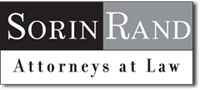 McMillian v. City of New York
44
McMillian was a case worker for the City of New York’s Human Resources Administration
(Ironic, isn’t it?—ed.)
Has schizophrenia, controlled by medication
HRA has flex-time policy regarding work hours
Can arrive anywhere within a 1 hour window
Can leave anywhere within a 1 hour window
Expected to work approximately 35 hours/week
Despite policy, McMillian often arrives late
Tolerated for a number of years, but eventually supervisors begin to tighten up on arrival time
McMillian asks for a formal accommodation for later start time, which the employer refuses
McMillian v. City of New York
45
Held: Physical presence at or by a specific time is NOT, as a matter of law, an essential function of all employment
While a court will give considerable deference to an employer’s determination as to what functions are essential, there are a number of factors that will influence the court’s ultimate determination
HRA’s flexible arrival policy cast doubt on whether “regular” arrival time was an essential function
But rigid inflexibility won’t save you, either—just ask Verizon and AT&T
Our Friend the FLSA:  What’s Old is New Again—and Still Costly
46
Seriously, people.  There’s a trend here
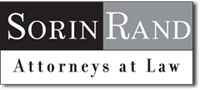 Our Old Friend the FLSA
47
The Fair Labor Standards Act of 1938
Yes, folks, it’s the FLSA’s 75th anniversary!
You would think we would have it all figured out by now, but…
A record high7,764 FLSA cases were filed in the past 12 months
10% increase over 2011
46% increase since 2008
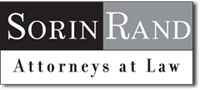 Our Old Friend the FLSA
48
Most litigated issues
“Work” performed off the clock
Gen-X’ers and Millennials and work/life balance
Technology
Misclassifications
Exempt vs. non-exempt
Employee vs. contractor
OT pay miscalculations
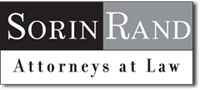 The FLSA: New Spins on Old Issues
49
What is “work?”
The first work activity of the day starts a “continuous workday,” which is compensable but for appropriate breaks of sufficient duration
At least 20 minutes
Web surfing is the new smoke break
Preliminary and postliminary work
In the age of smartphones, the lines are blurring
Need for—you guessed it—policies
No work unless it is during designated work hours
Supervisors need to curb the need to contact off hours
Detailed log of “off hours” work
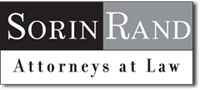 Proactive Steps to Combat FLSA Claims
50
Regular review of actual employee functions
Annual or bi-annual review of job descriptions 
Include the specific employee in the review
Clear definitions of “work time”
Supervisor training is key
No off hours contact with non-exempt employees unless absolutely vital
Controlling preliminary and postliminary work issues
Pay for “off hours” work, but then discipline for violation of company policy
Independent Contractors:Can We Tawk?
51
No, not twerk.  Tawk.
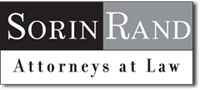 Independent Contractors-Best Practices
Know both federal and state laws pertaining to Independent Contractors cold
Only retain IC’s registered with the state
Hire companies, not individuals, whenever possible
Collect indicia of stand-alone business
Business card
Company letterhead
Brochures
Encourage IC’s to engage in other work
Do not schedule for 40+hours/week if you can help it
Require verification that IC worked on other projects during their time with you
Independent Contractors-Best Practices
Always, always, always have a contract with an IC
Retain IC services for a particular project or a specified period of time
When that time is up, they are gone—or they’re employees
“Unique” billing/invoicing
No employee benefits.  EVER.
Do not require regular attendance at work site unless it is absolutely necessary
Minimize restrictive covenants to the greatest extent practicable
Do not pay IC’s out of employee payroll
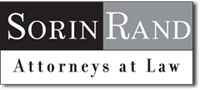 QUESTIONS?
54
John p. quirke, esq.

JQUIRKE@SORINRAND.COM
732-839-0400
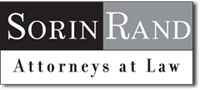 THANK YOU!!!
55
John p. quirke, esq.

JQUIRKE@SORINRAND.COM
732-839-0400
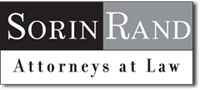